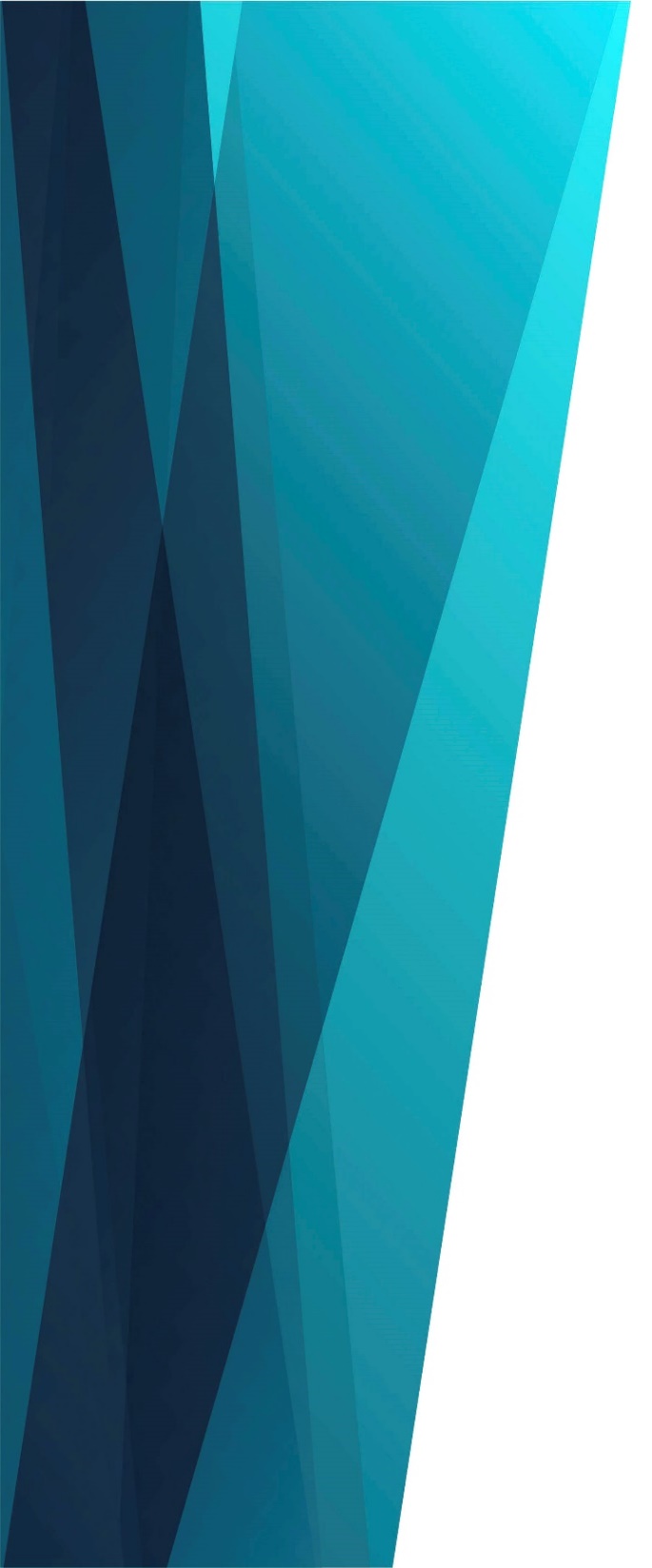 В день, когда труба Господня
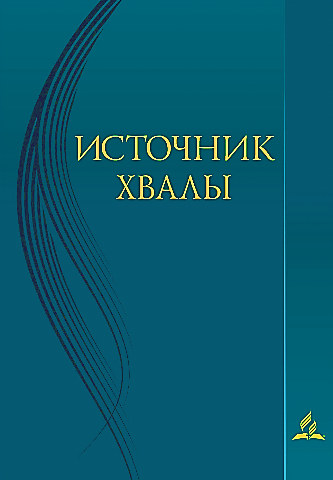 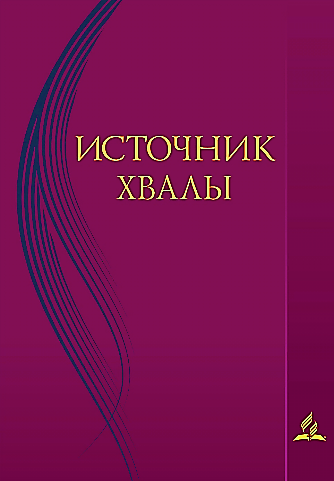 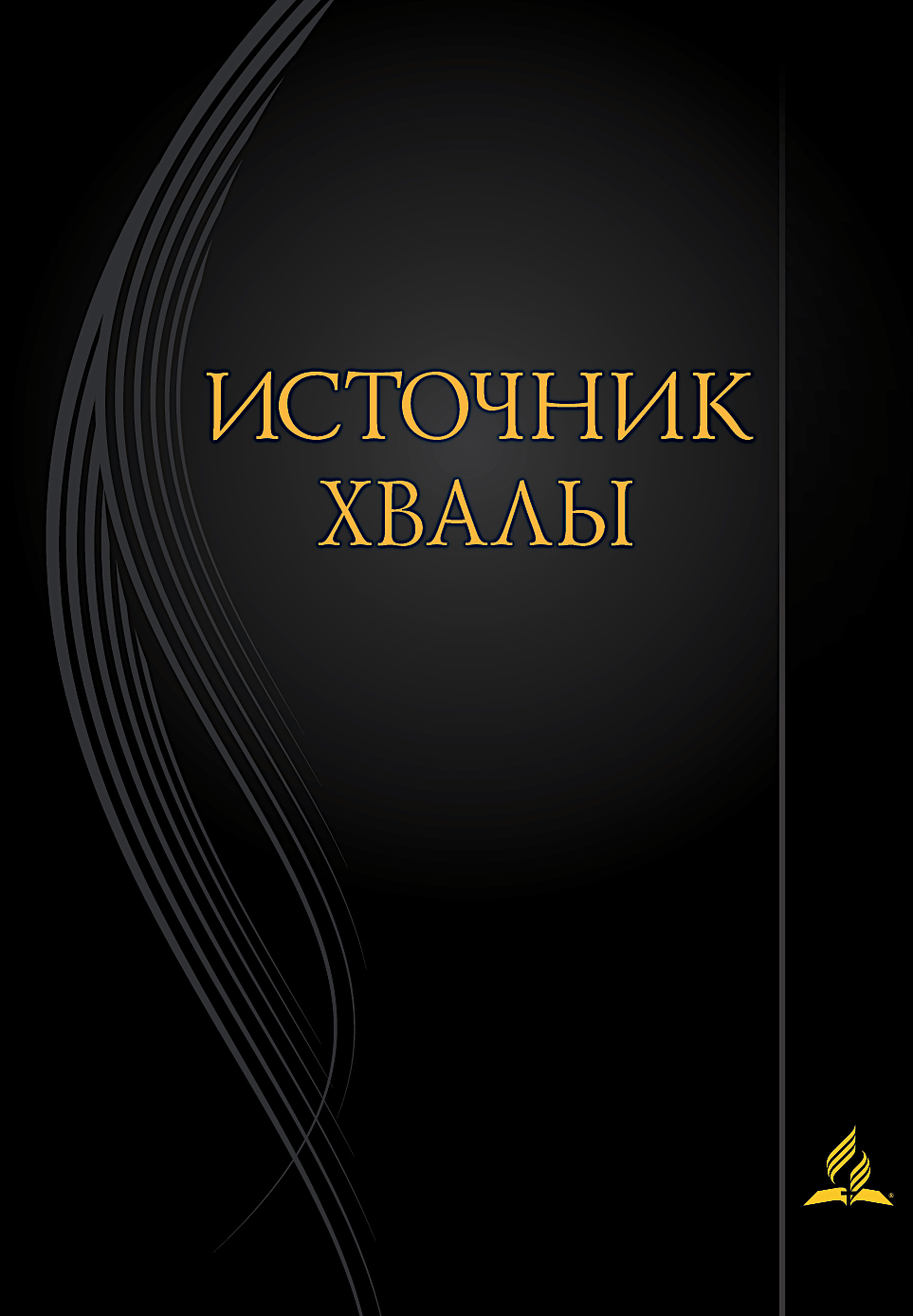 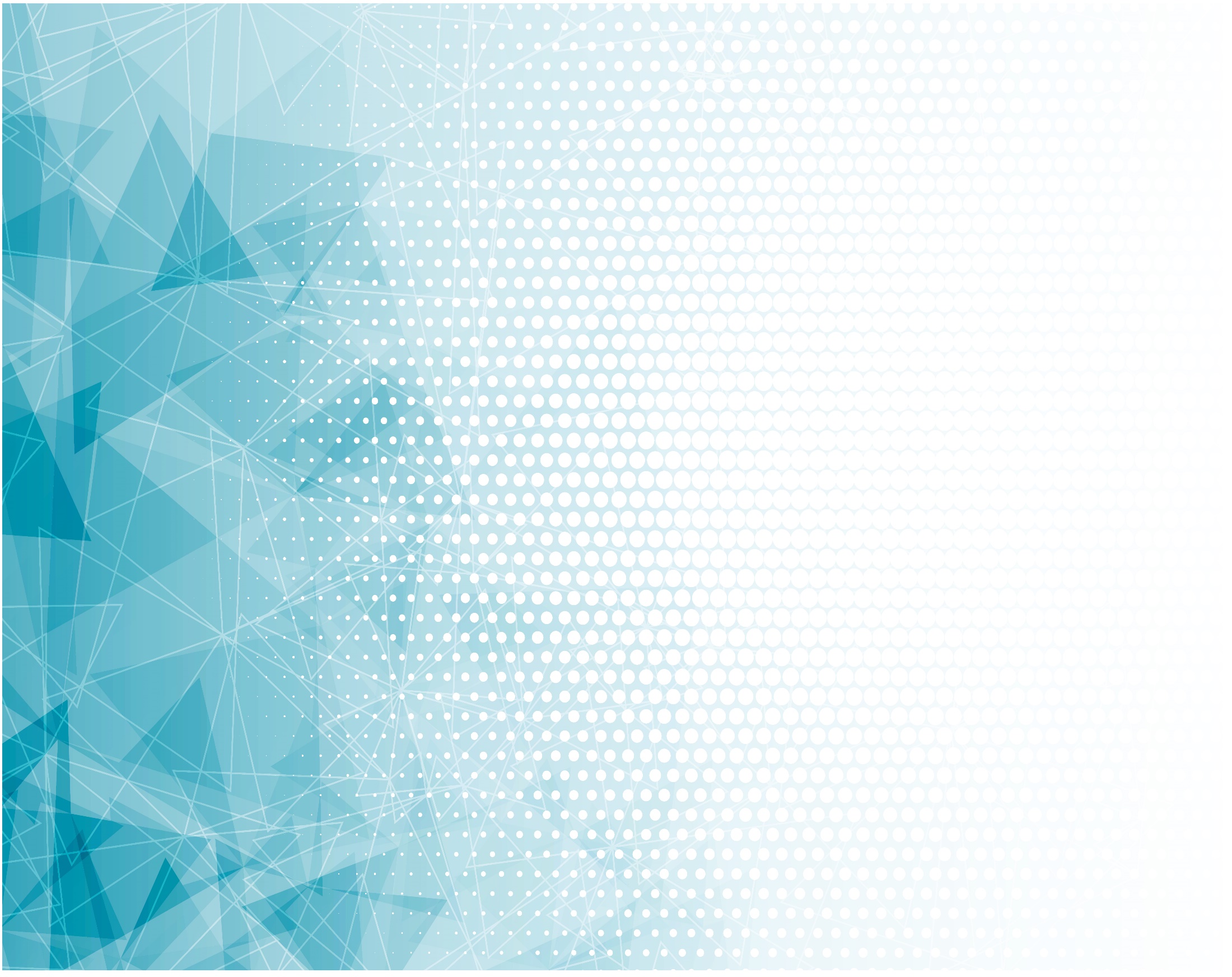 В день, 
	   Когда труба Господня 
Всех пред Ним 
Нас соберёт, 
Встретимся ль мы в небе 
У кристальных вод 
				  (чистых вод)?
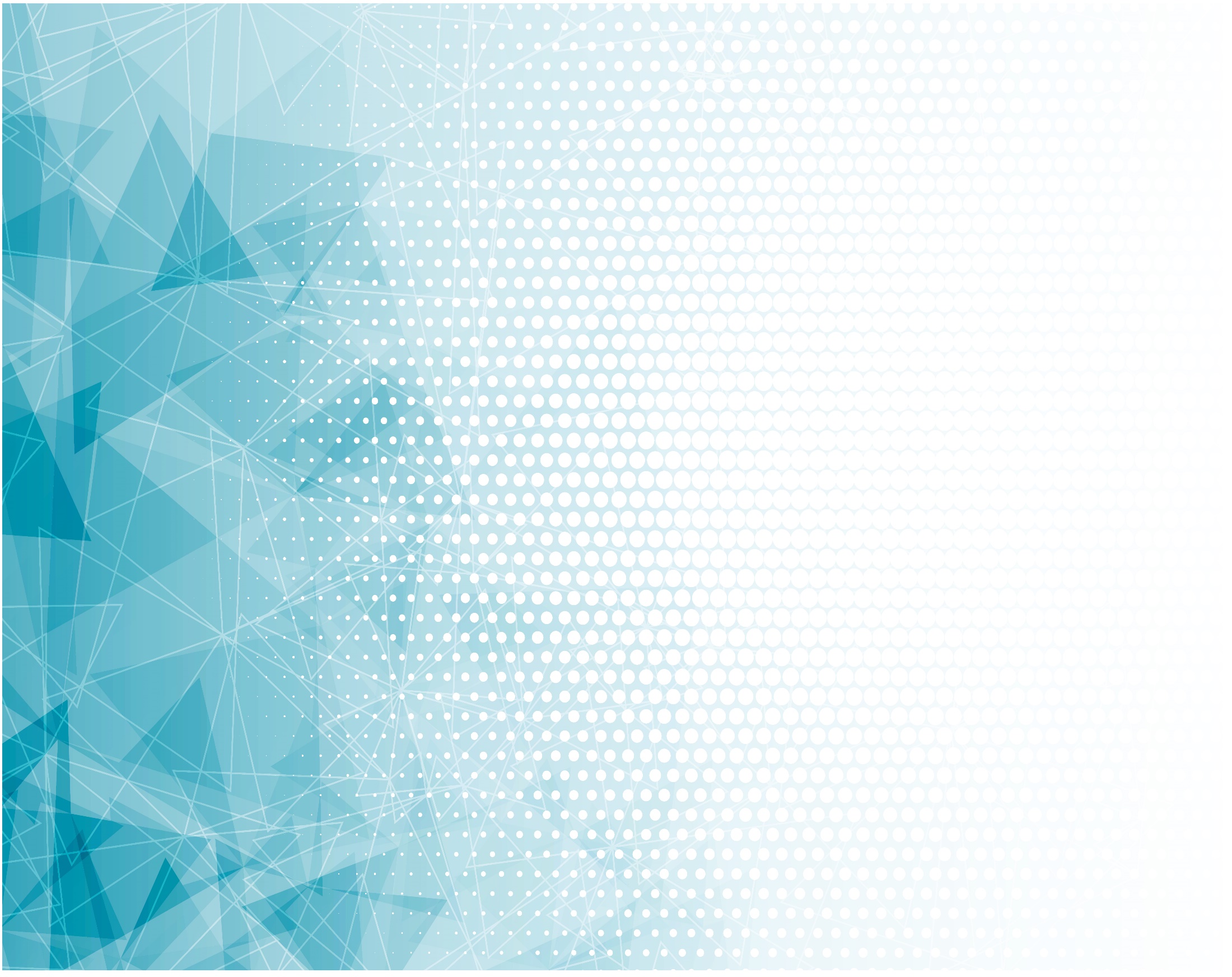 Там на брачную вечерю 
Иисус Христос введёт 
Многочисленный,      				бессмертный 
			       Свой народ.
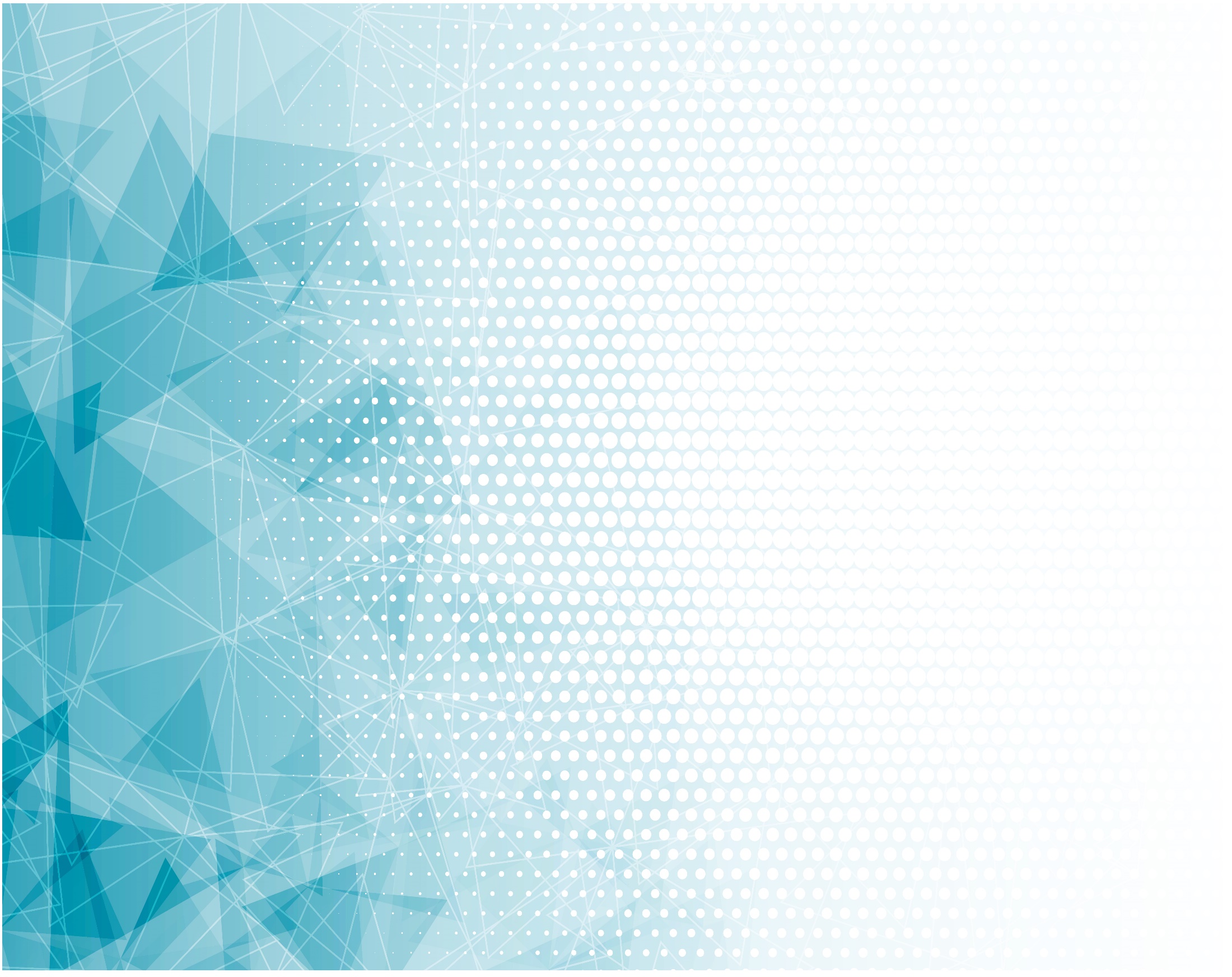 Припев:
О, какая встреча!
(О, какая встреча будет,
Вечно там
Народ пребудет)
Избавленье возвестит 
	        глас трубный нам. 
			  (трубный нам)
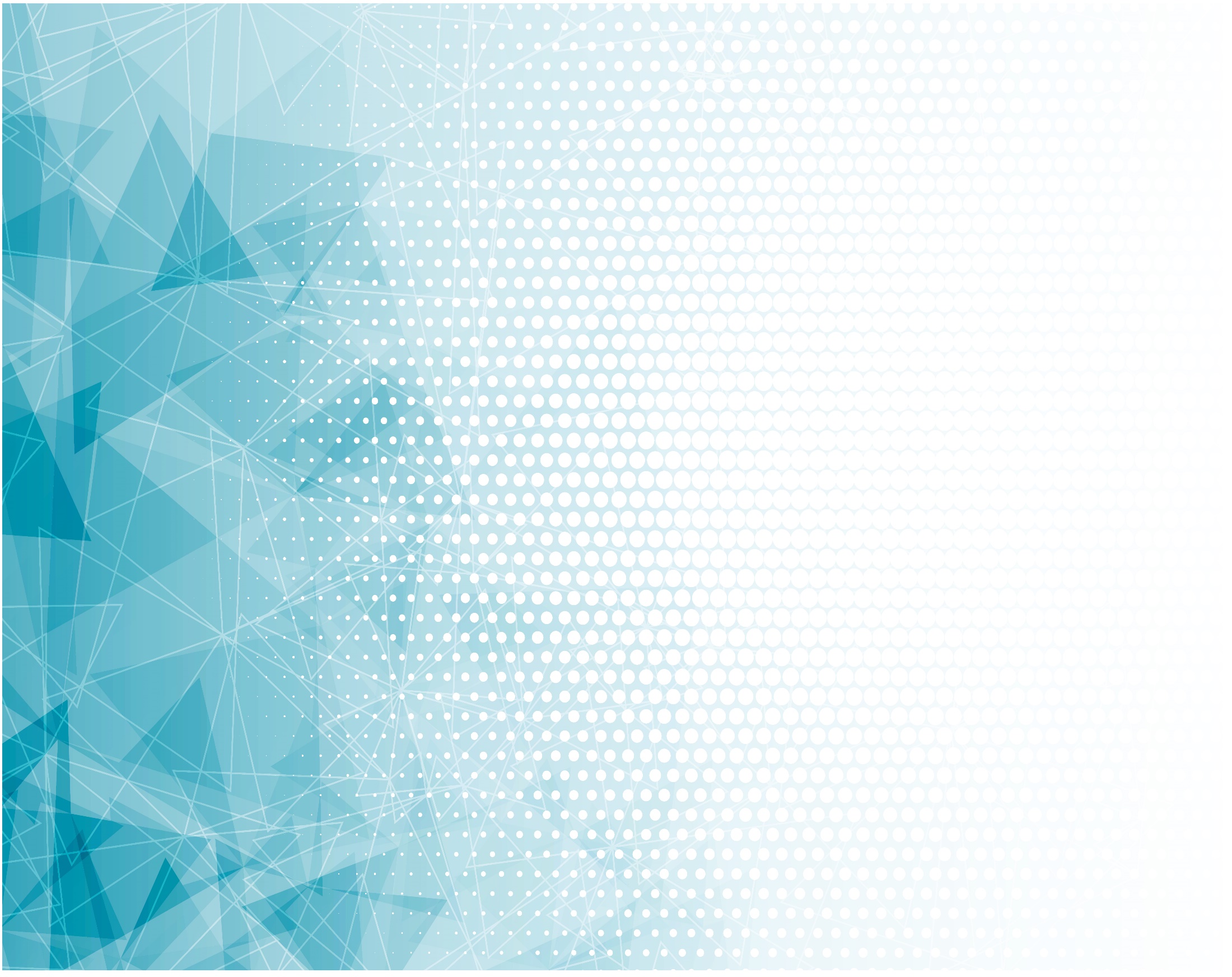 О, какая встреча!
(Там мы встретим
				 наших близких
Среди райских рощ 
				    тенистых.)
Неразлучны будем 
				мы навеки там.
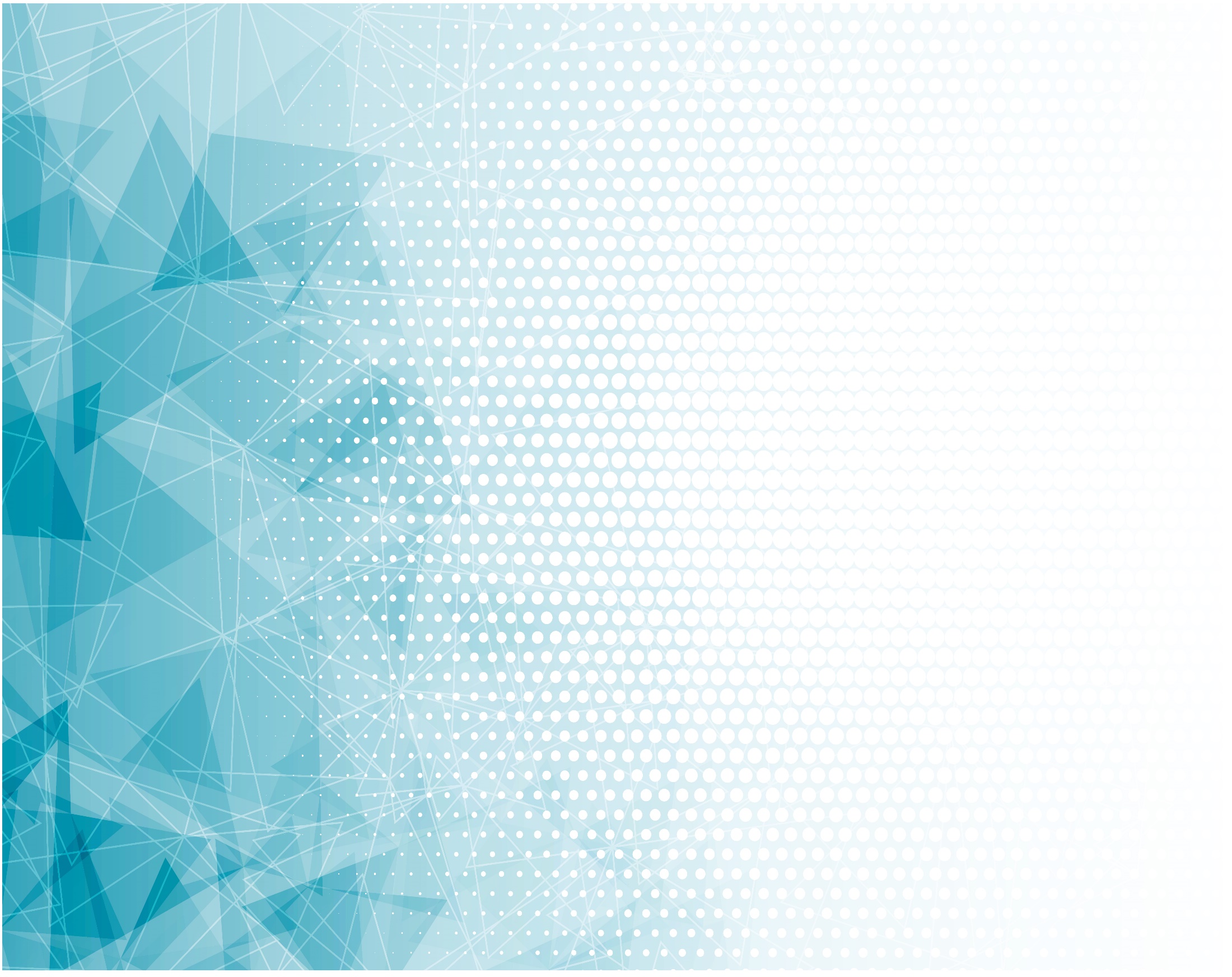 Возвестит 		  			 		  Господний Ангел: 
«Времени уж 
				 больше нет!» 
И восхищены мы 
			будем в облаках, 
					(в облаках)
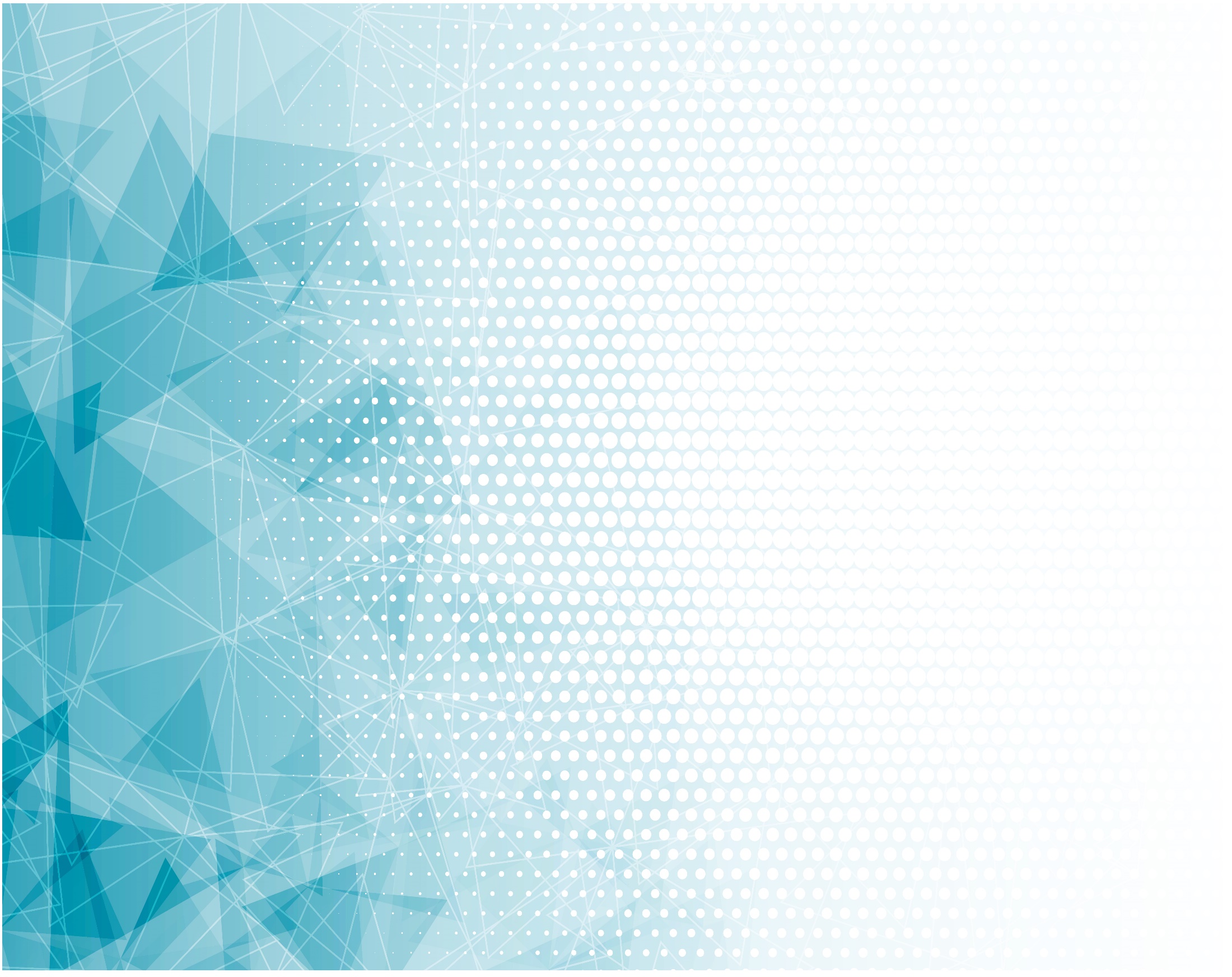 Там на нас Творец        					Вселенной 
Изольет Свой 
				  дивный свет. 
О, как счастливы 
	   мы будем в небесах!
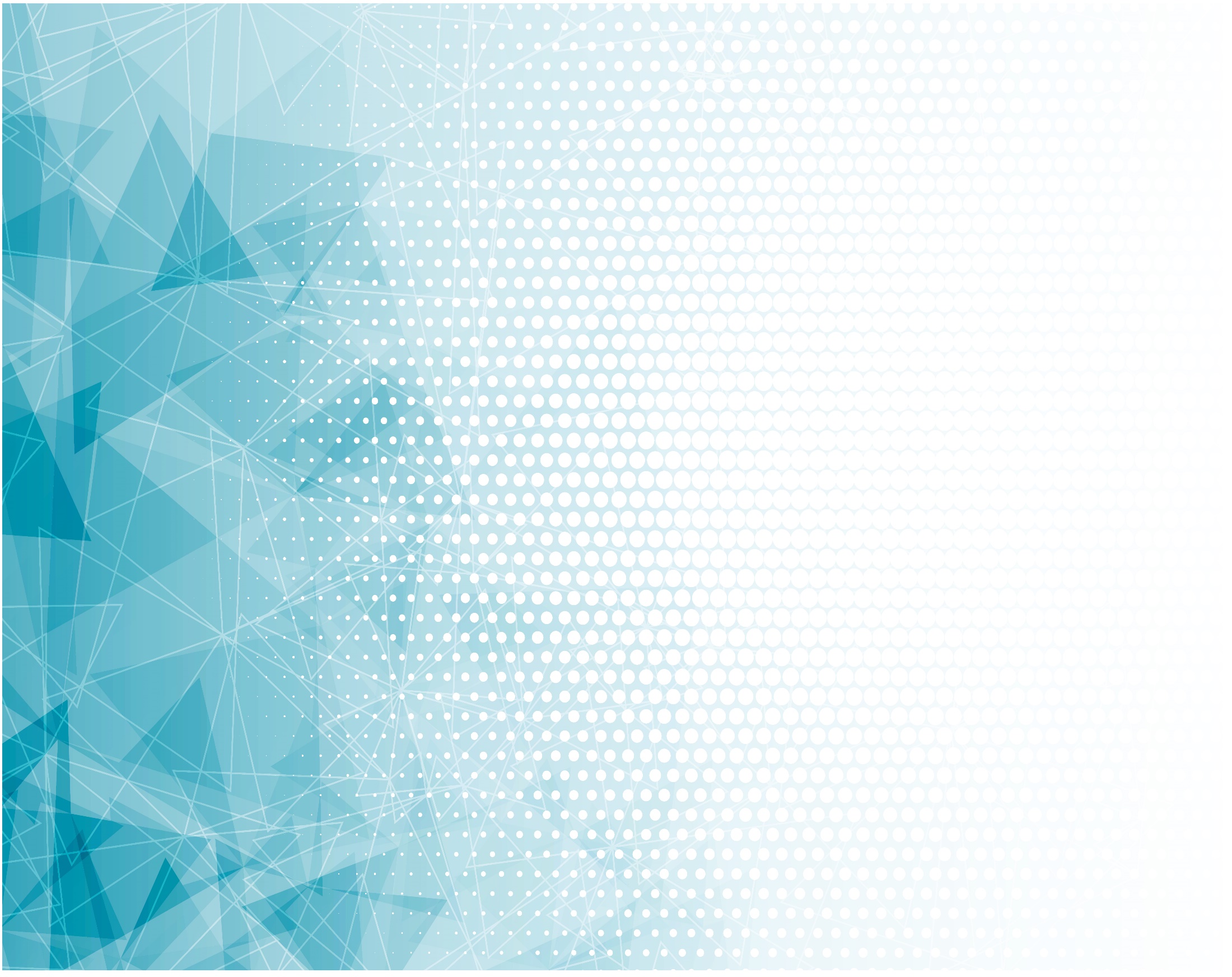 Припев:
О, какая встреча!
(О, какая встреча будет,
Вечно там народ пребудет)
Избавленье возвестит 
	        глас трубный нам. 
			        (трубный нам)
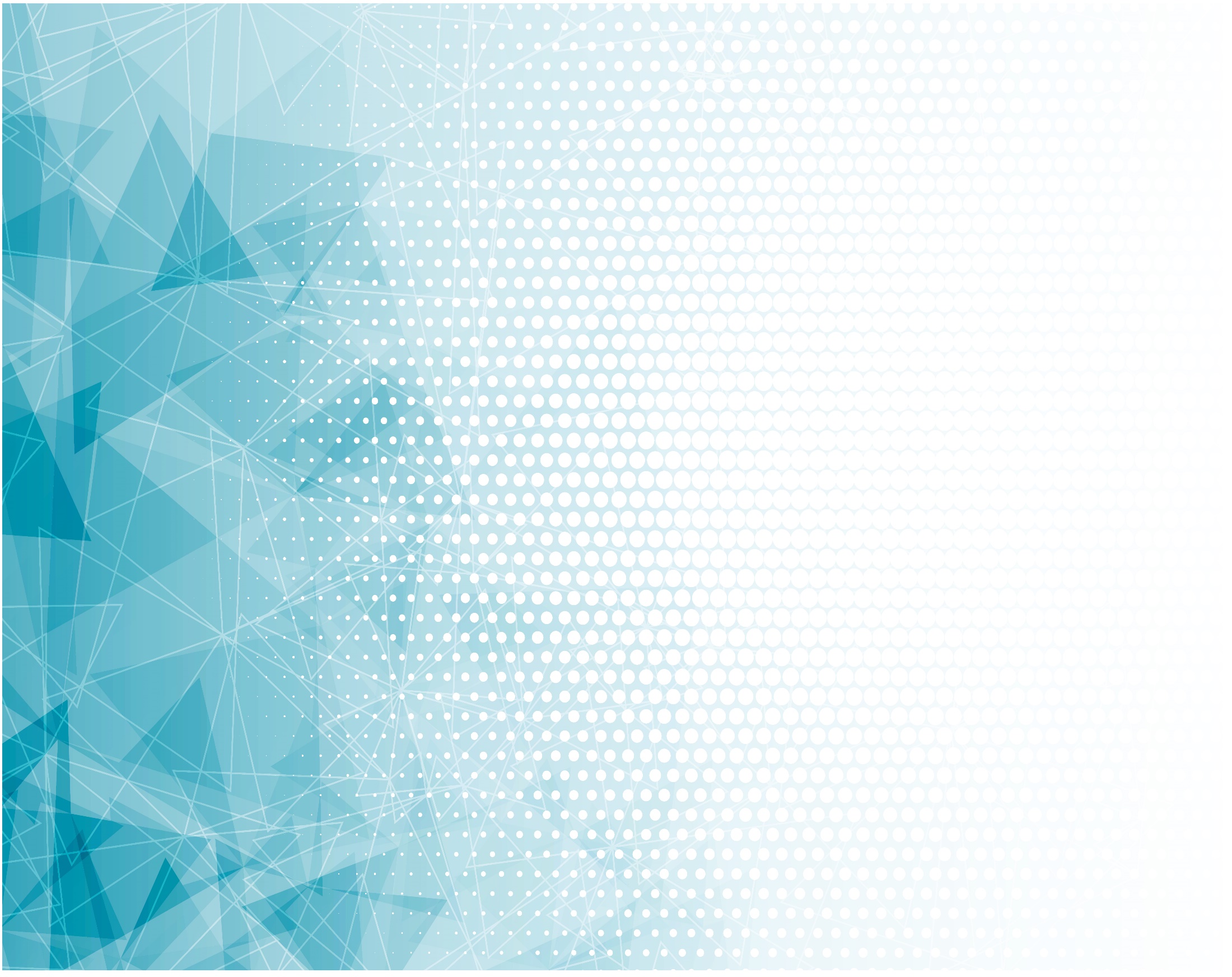 О, какая встреча!
(Там мы встретим
				 наших близких
Среди райских рощ 
				    тенистых.)
Неразлучны будем 
				мы навеки там.
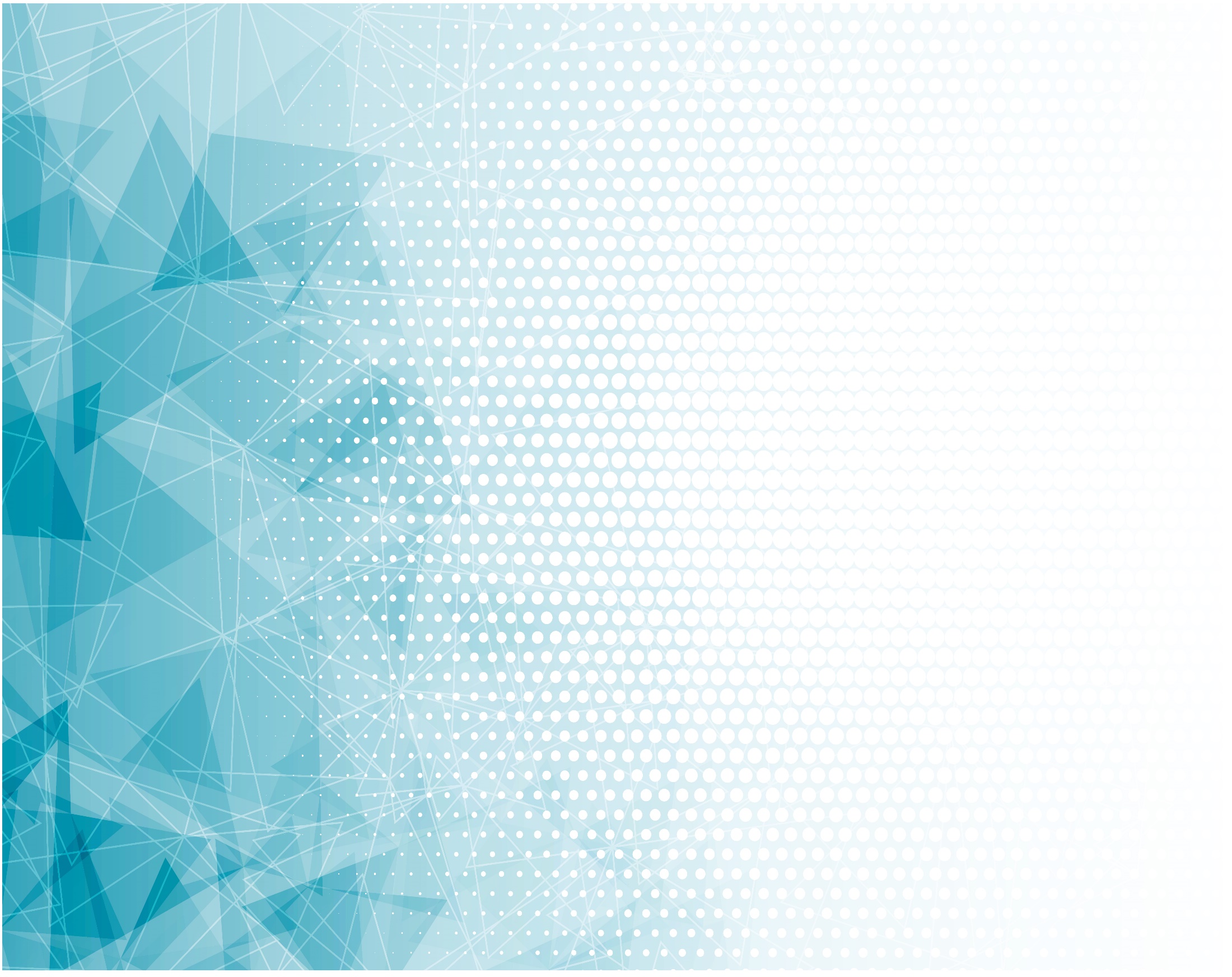 Всё, что тайно 
				   и сокрыто, 
В день явления Его 
Будет явно и 
   открыто пред судом,
                 (пред судом)
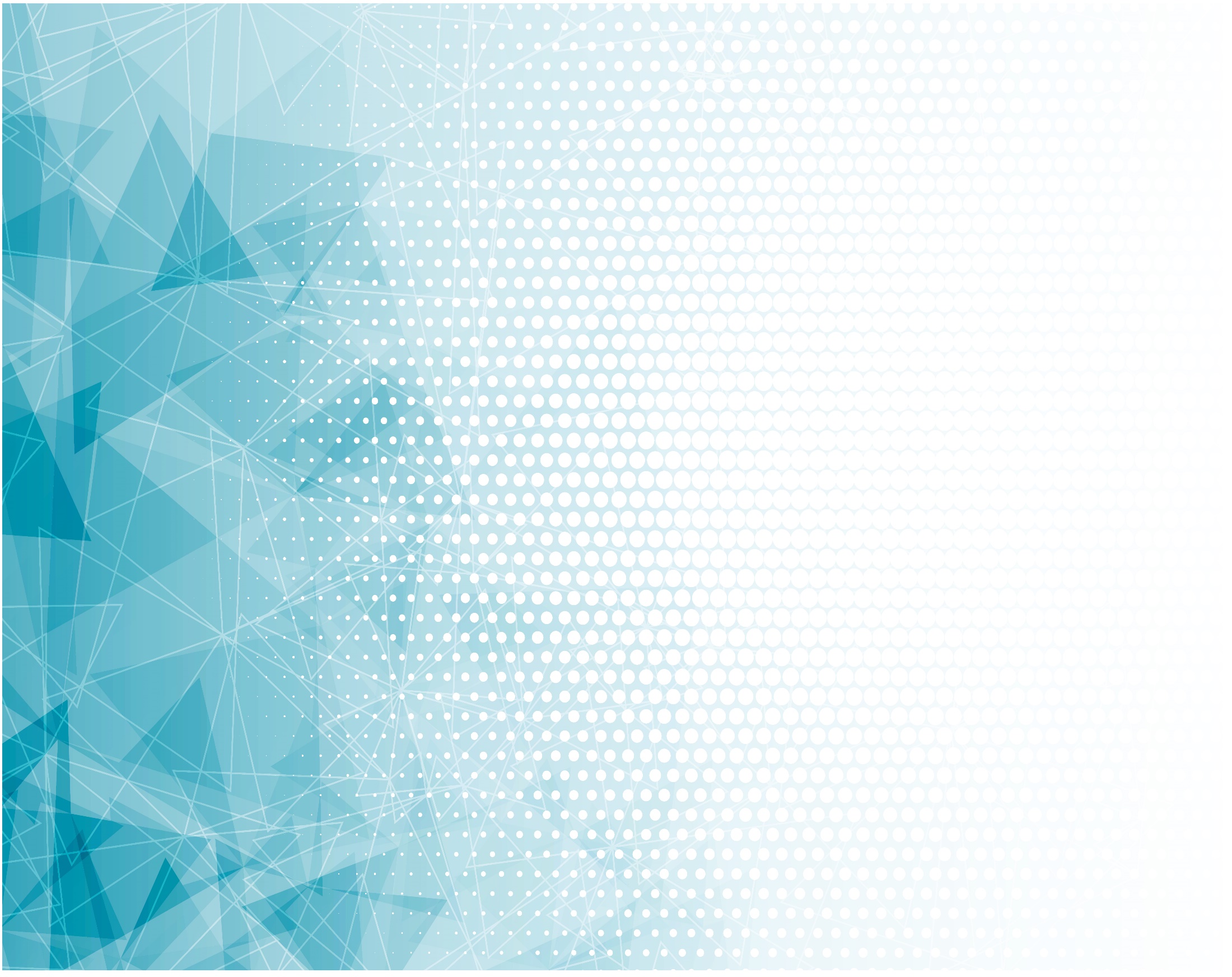 Скажет праведным: «Войдите в радость
				  Бога своего!» 
О, какое там 
			блаженство 
				    мы найдем!
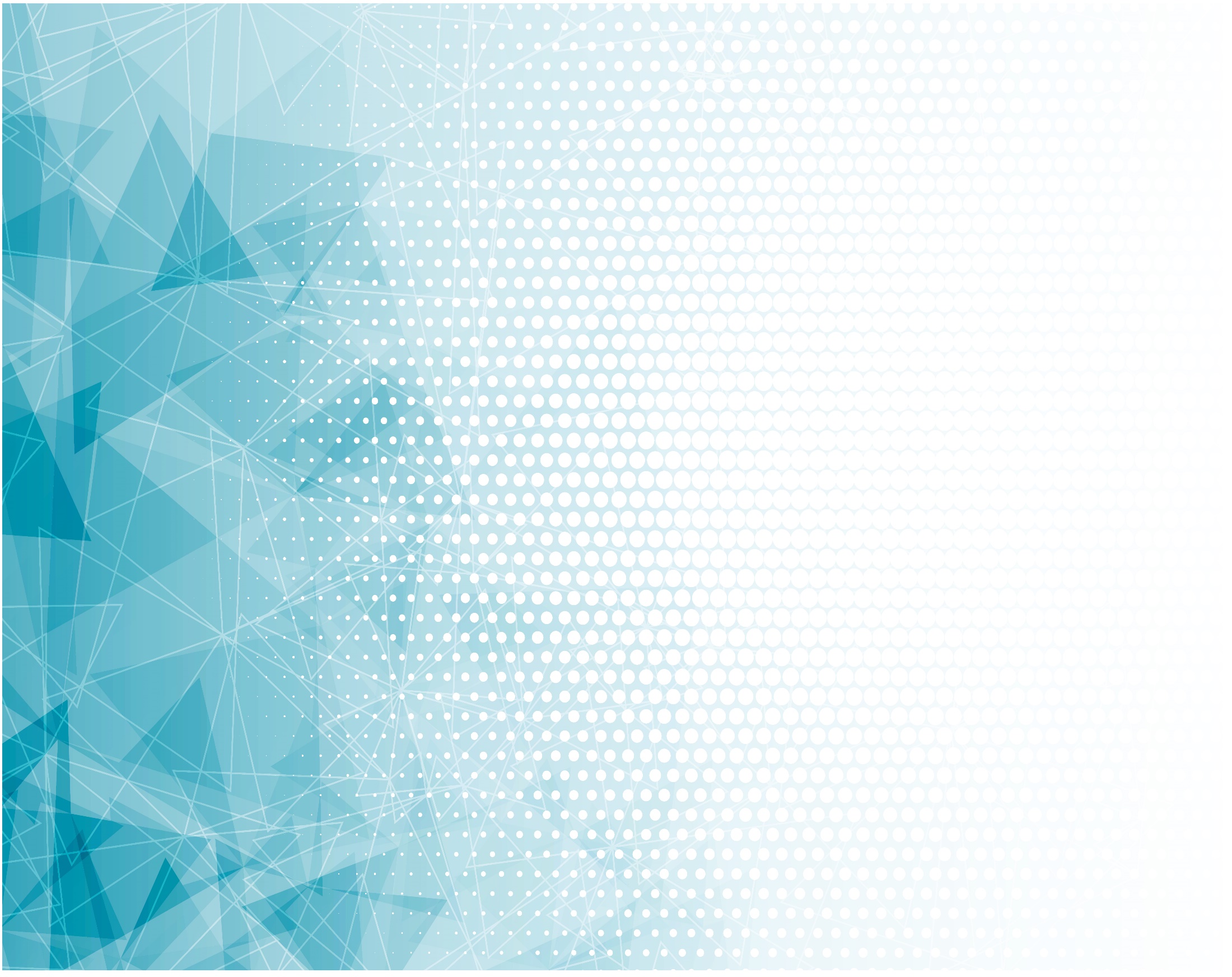 Припев:
О, какая встреча!
(О, какая встреча будет,
Вечно там народ пребудет)
Избавленье возвестит 
	        глас трубный нам. 
			        (трубный нам)
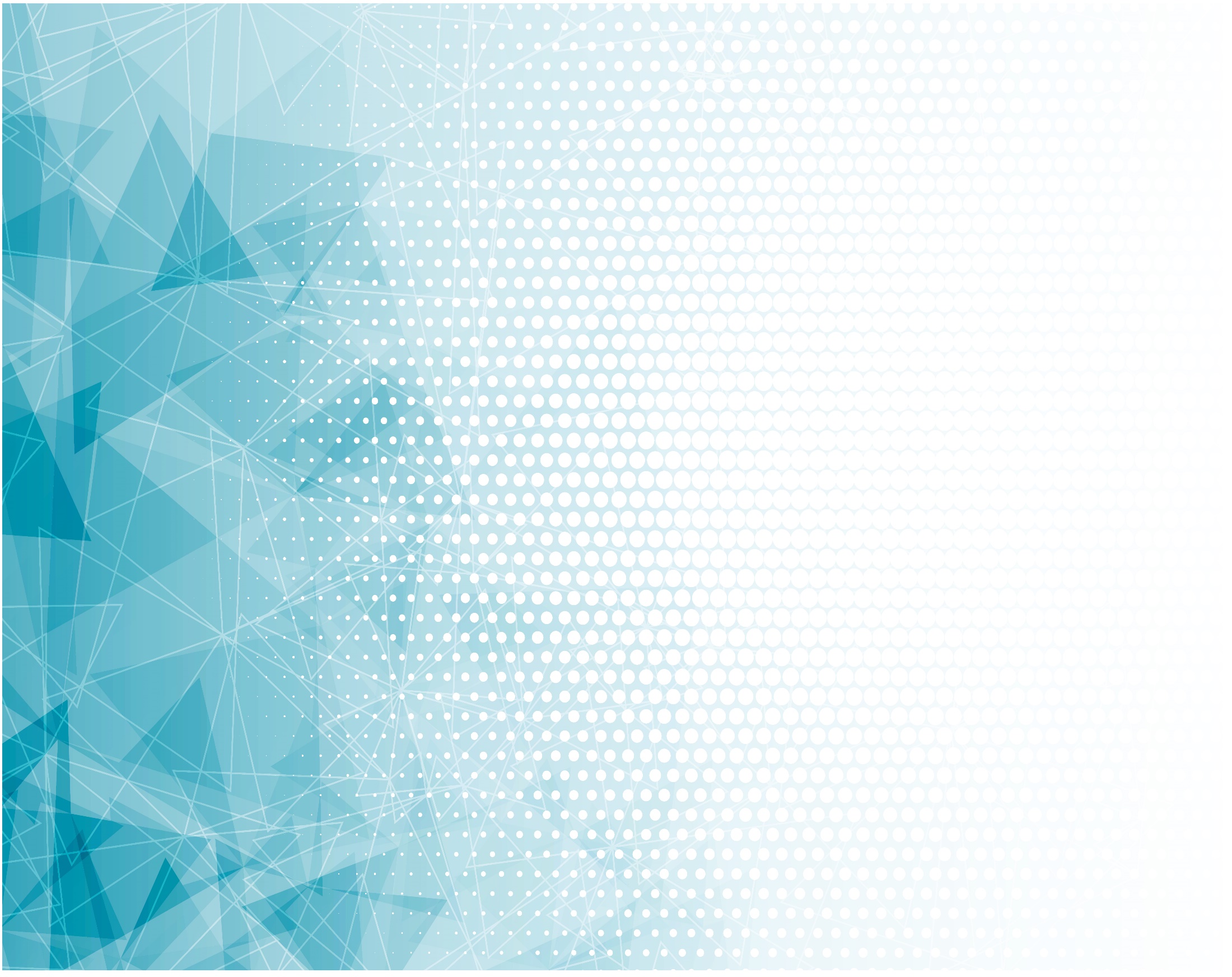 О, какая встреча!
(Там мы встретим
				 наших близких
Среди райских рощ 
				    тенистых.)
Неразлучны будем 
				мы навеки там.
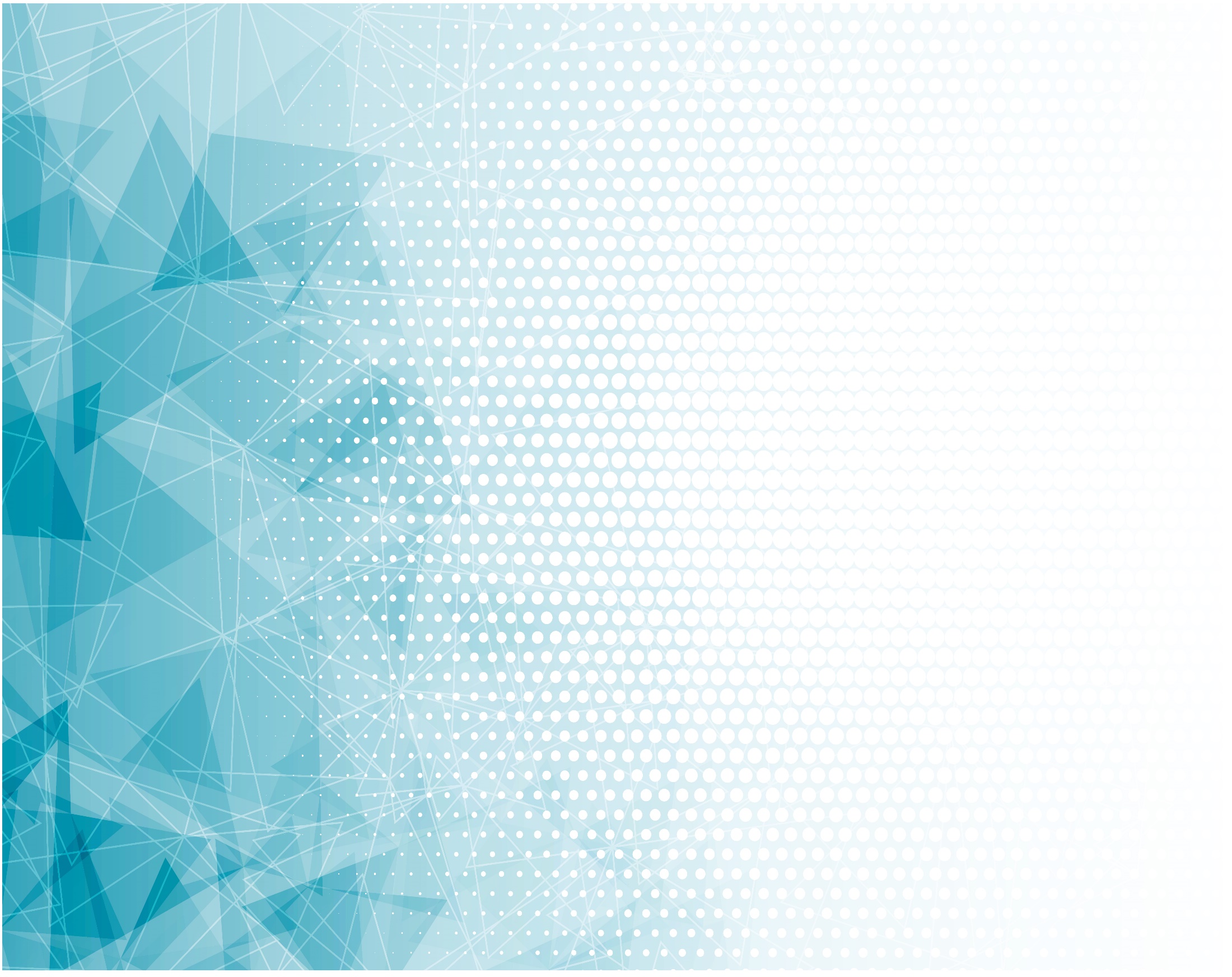 Там при звуках 
		  гуслей стройных, 
Арф небесных золотых, 
Гимн победы в день 				 спасенья воспоем, 					   (воспоем)
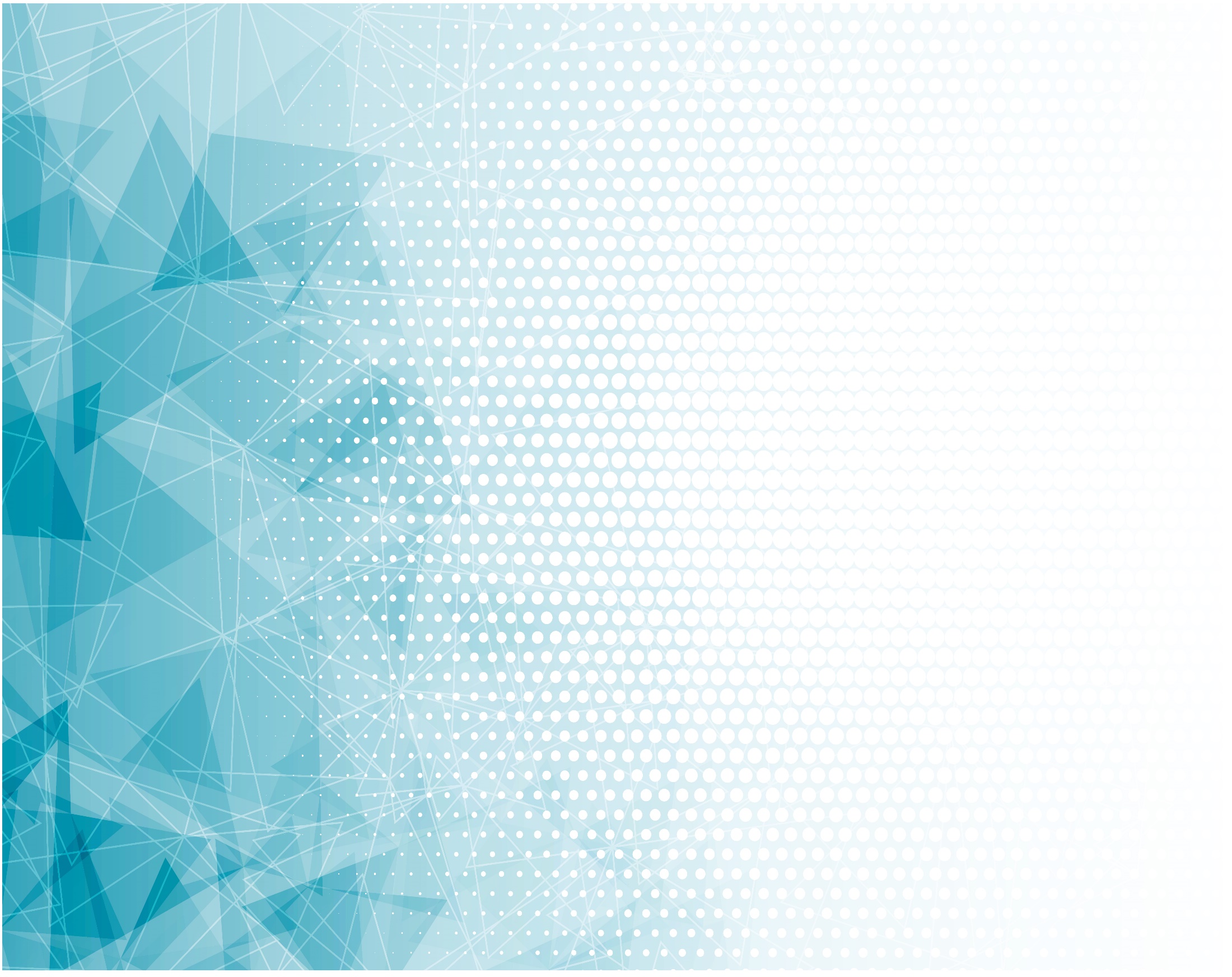 Песню Агнца, 
	  Моисея, с сонмом 
Праведных святых, 
Песнь, 
	неведомую миру, 
				    мы споём.
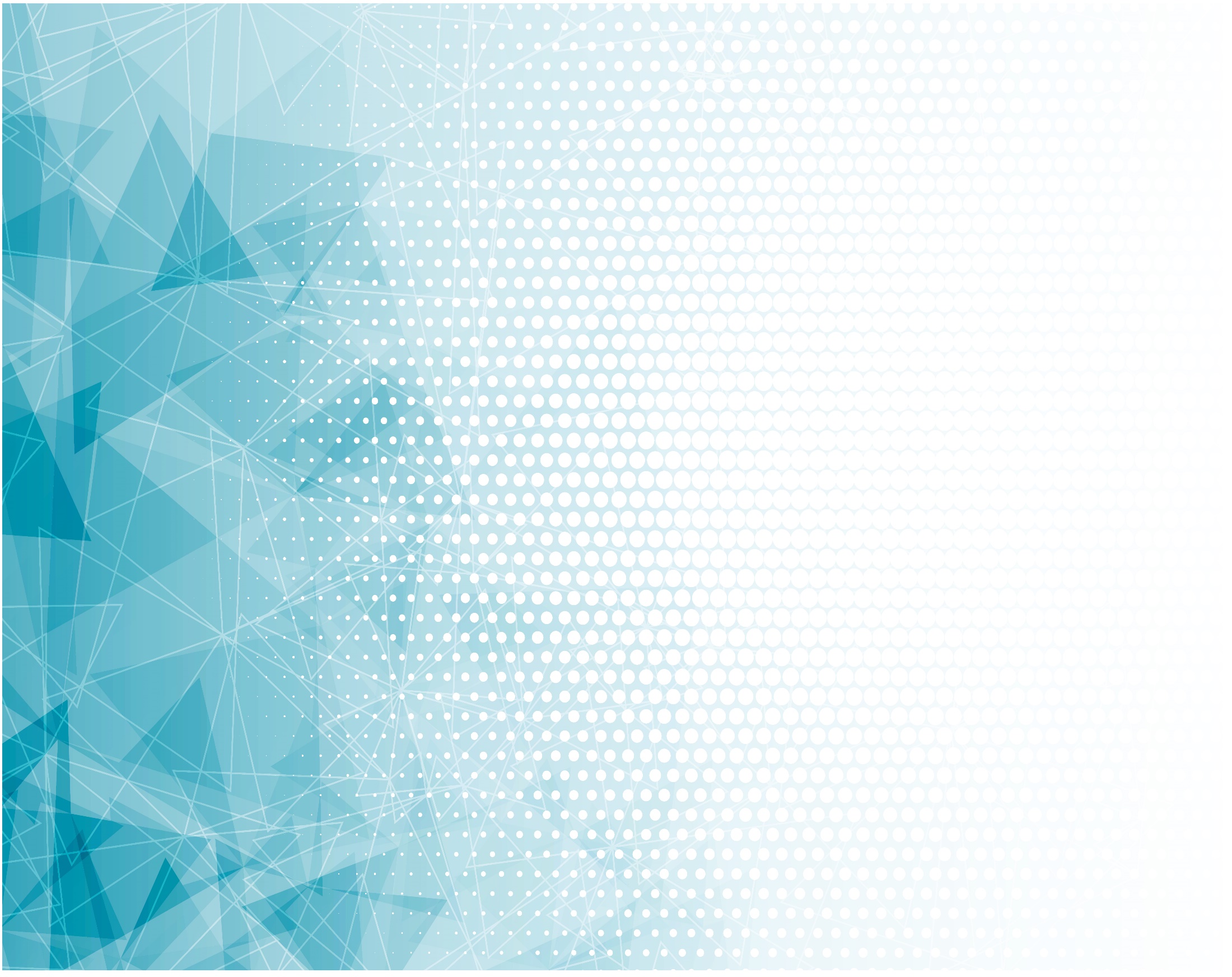 Припев:
О, какая встреча!
(О, какая встреча будет,
Вечно там народ пребудет)
Избавленье возвестит 
	        глас трубный нам. 
			        (трубный нам)
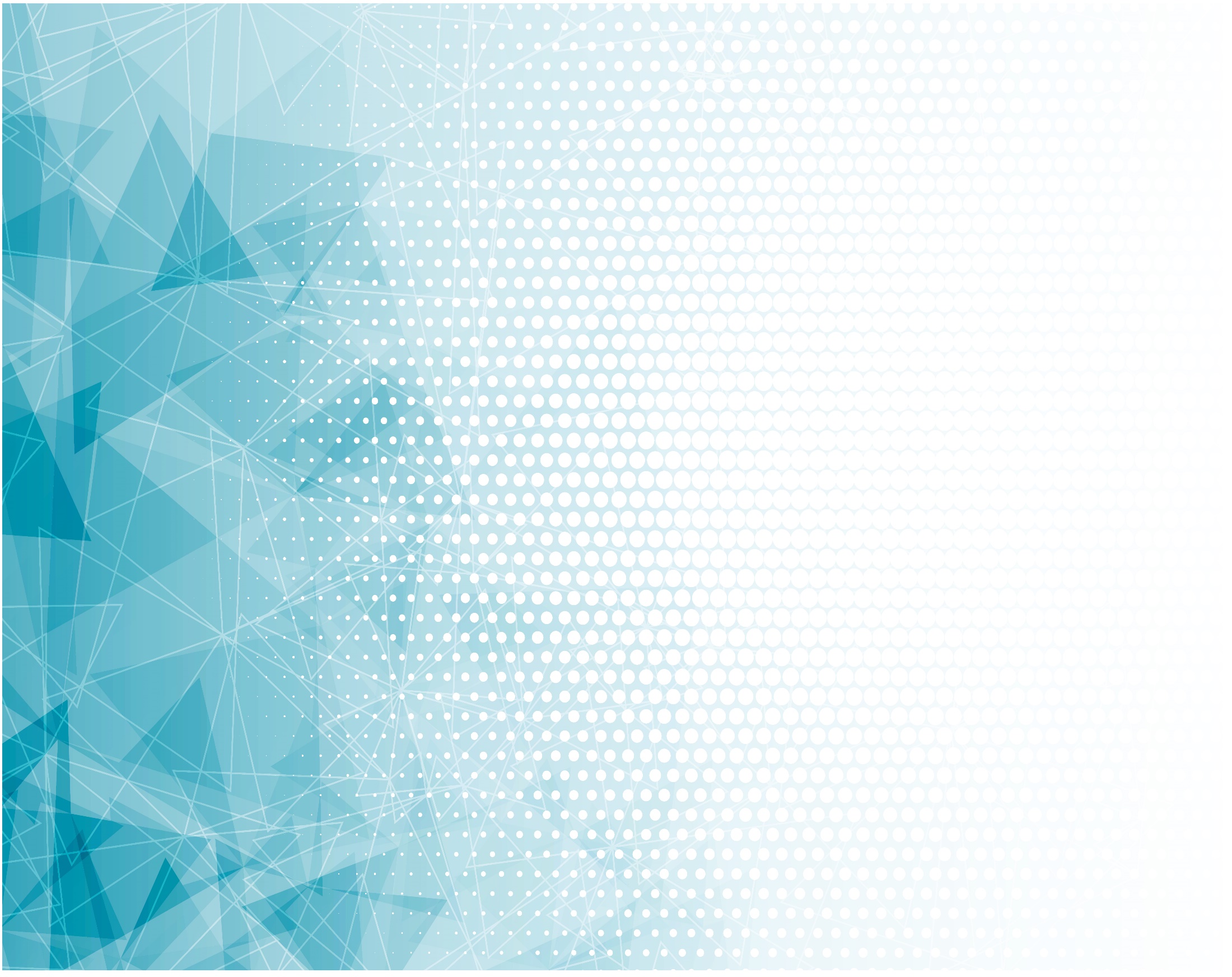 О, какая встреча!
(Там мы встретим
				 наших близких
Среди райских рощ 
				    тенистых.)
Неразлучны будем 
				мы навеки там.